Литература  Русского Зарубежья
Автор: Вера Павловна Кошкина
Цели урока:
напомнить учащимся о писателях и поэтах русского 
     Зарубежья в историческом контексте;
-    вспомнить их произведения;
-   пробудить интерес к их творчеству
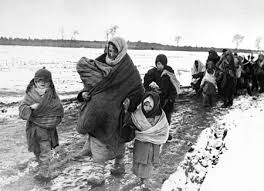 Россия на рубеже 19-20 веков.
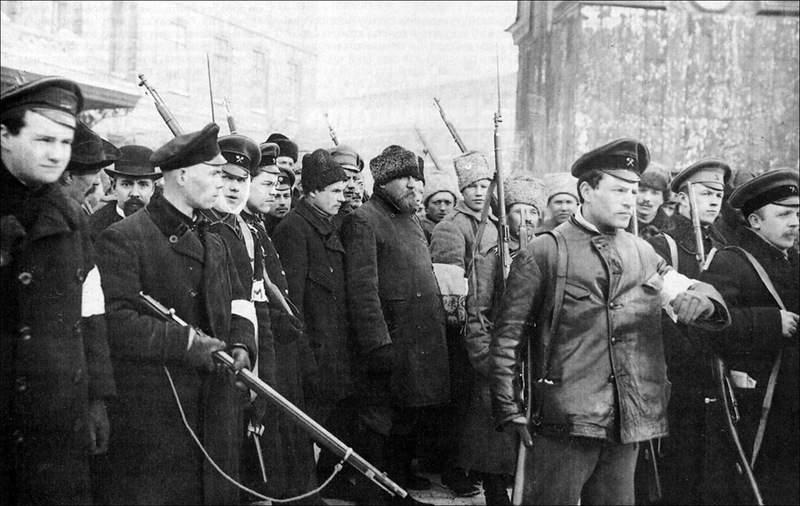 На рубеже 19-20 веков в России наступает тревожное, немилосердное время. Войны. Революции. Казни. Тюрьмы. Ссылки. Лагеря…
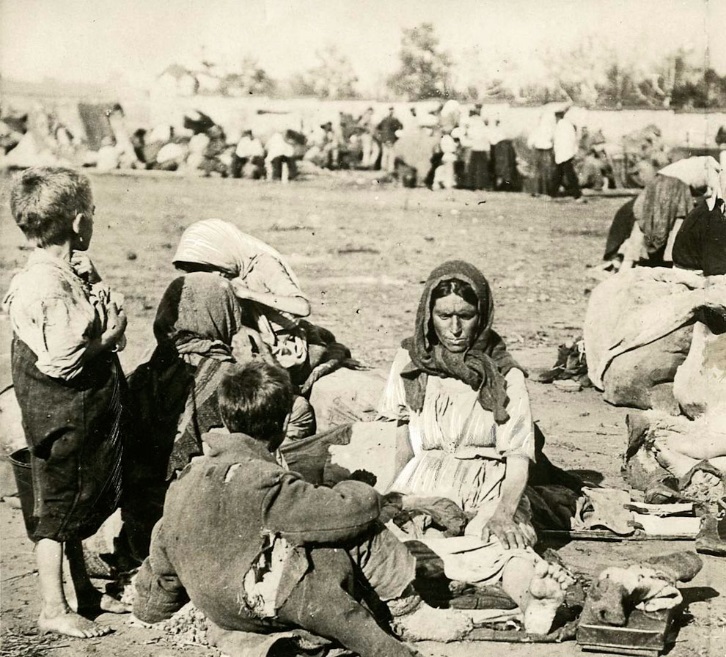 Это привело к тому, что миллионы россиян вынуждены были покинуть родину.
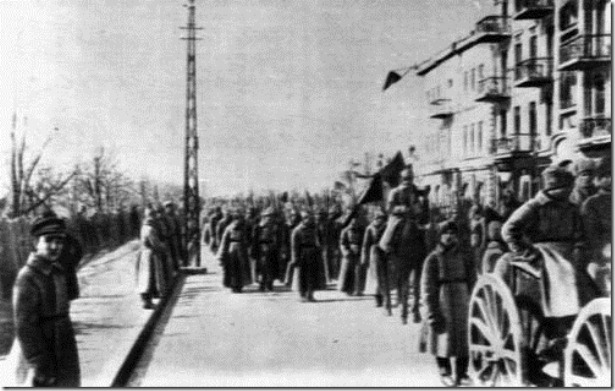 Тысячи и тысячи беженцев хлынули через границу
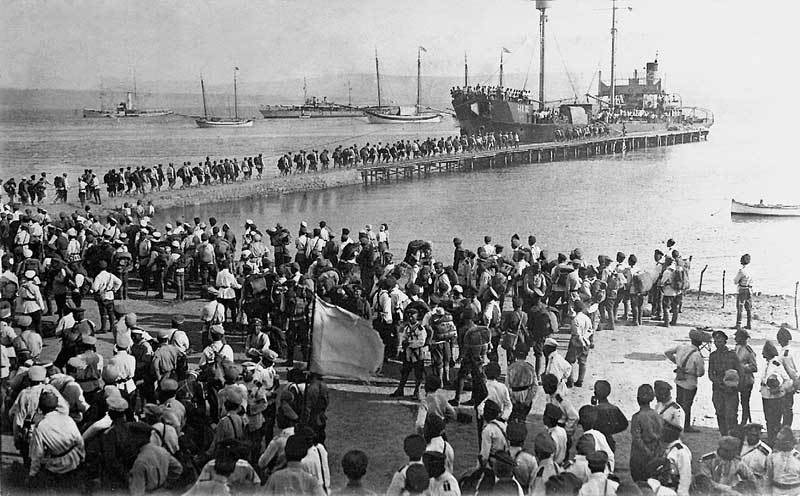 Среди эмигрантов (а именно так называют людей, покинувших своё отечество) были артисты, музыканты, художники, поэты, писатели…
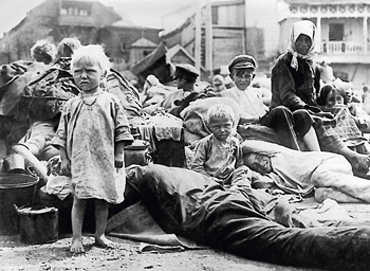 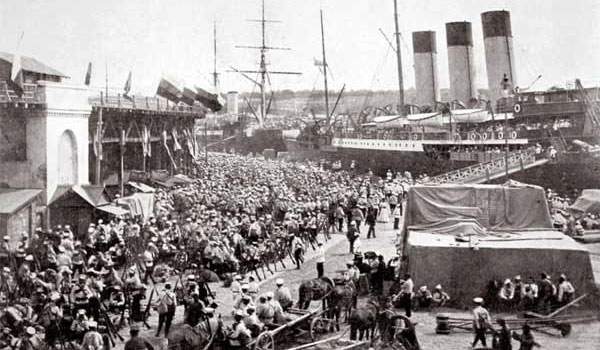 Возможно, где-то среди этих людей известные нам писатели и поэты:  
Евгений Замятин, Иван Бунин, Константин Бальмонт, Тэффи…
С некоторыми писателями- и поэтами-эмигрантами вы уже немного знакомы. Знакомы через их произведения, которые читали и заучивали наизусть ранее.

Попробуйте назвать авторов следующих строк  и названия произведений.
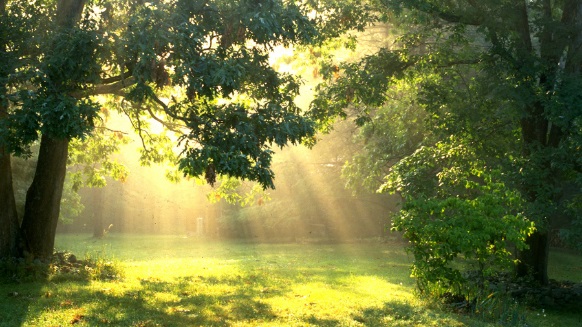 … И весело мне было поутру
Бродить по этим солнечным палатам!
Повсюду блеск, повсюду яркий свет,
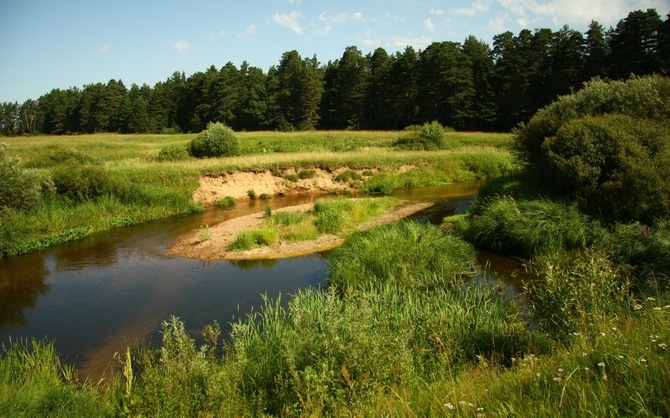 Песок – как шёлк…
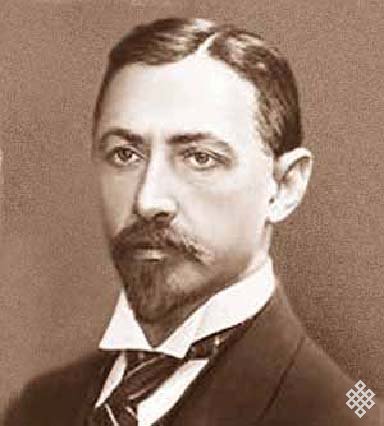 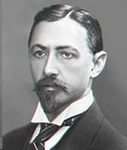 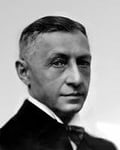 Иван Алексеевич Бунин
    «Детство».
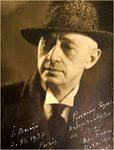 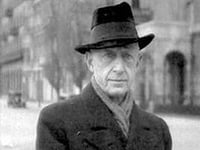 Умер и похоронен во Франции, в Сент-Женевьев-де-Буа
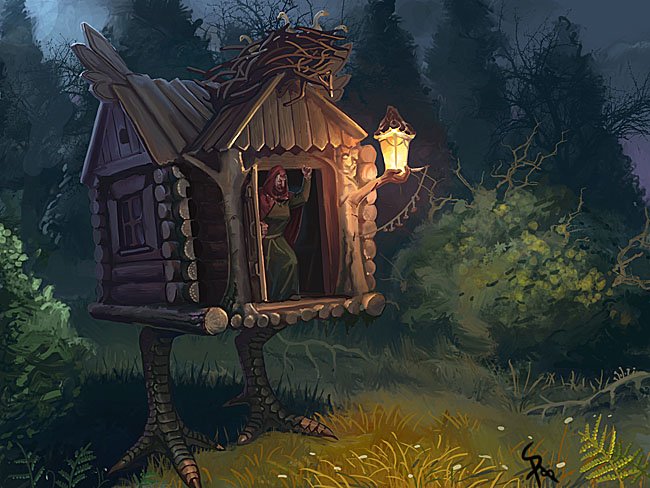 Я был в избушке на курьих ножках.
Там всё как прежде. Сидит Яга.
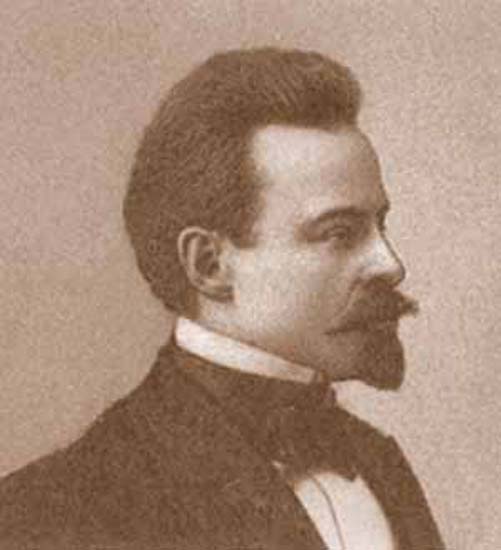 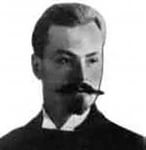 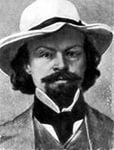 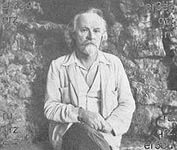 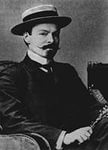 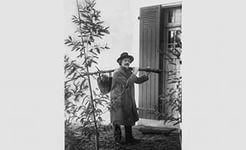 Константин Бальмонт. 
«Фейные сказки. У чудищ».
Умер и похоронен во Франции, под Парижем.
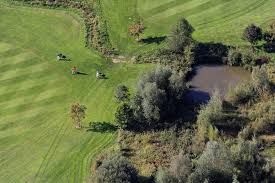 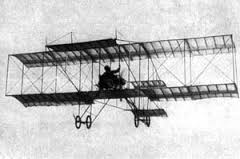 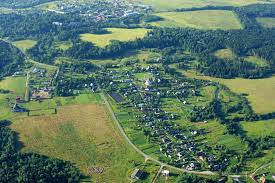 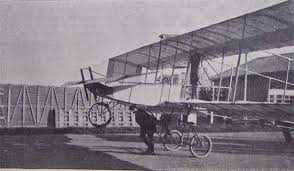 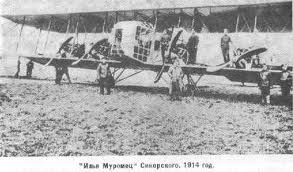 … Встречный воздух подымает нас, точно систему из игрушечного змея. … под нами бегут назад трибуны, каменные стены, зеленеющие поля, деревья, фабричные трубы.
Гляжу вниз – всё кажется таким смешным и маленьким, точно в сказке…
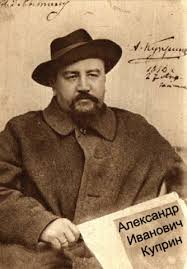 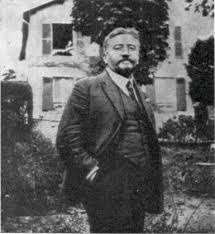 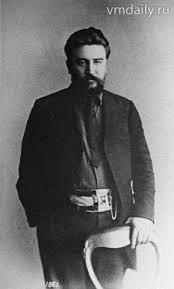 Александр Иванович Куприн.
 «Мой полёт»
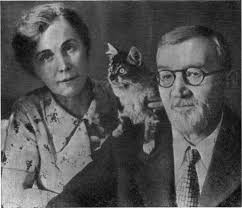 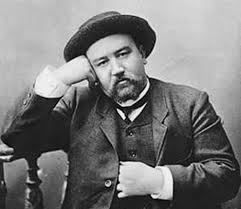 Вернулся на Родину. Умер и похоронен в Ленинграде
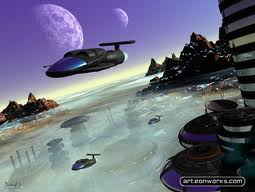 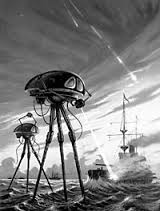 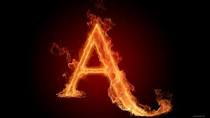 … на Марсе – по-прежнему Марсиане занимались своим делом и не видели огненного «А» Вовочки…
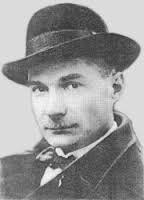 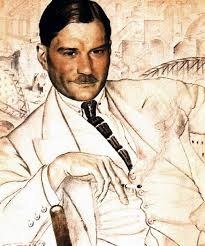 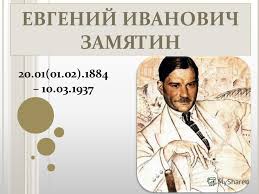 жа).
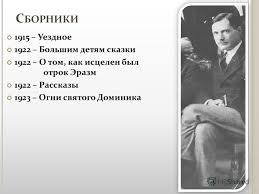 Евгений Иванович Замятин.

           «Огненное «А»
Умер и похоронен во Франции, в пригороде Парижа
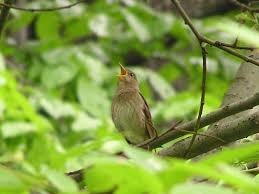 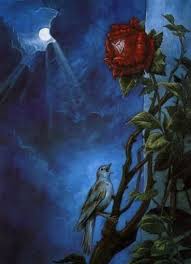 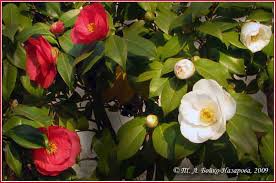 Нас прежнею лаской встречают
Долины, цветы и ручьи,
И звёзды всё так же сияют, 
О том же поют соловьи.
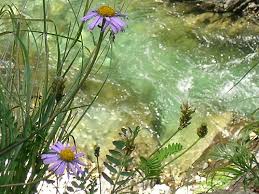 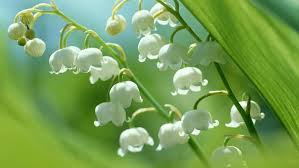 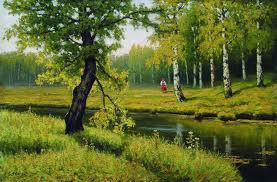 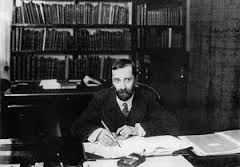 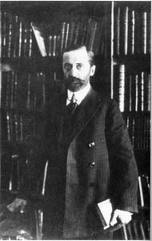 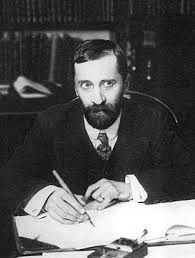 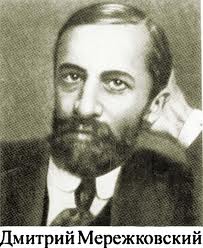 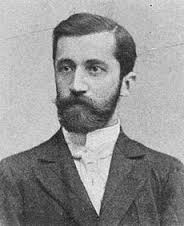 .
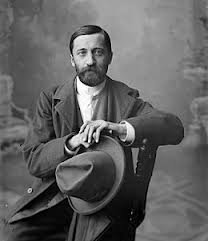 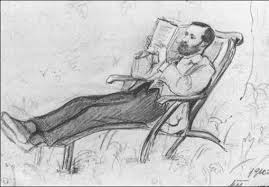 Дмитрий Сергеевич Мережковский. 
«Природа»
Умер и похоронен во Франции, близ Парижа
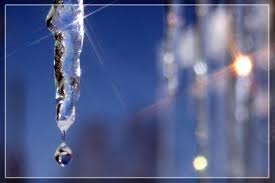 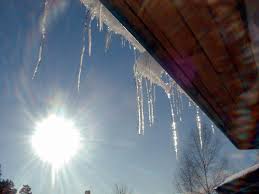 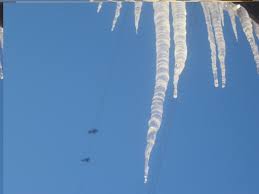 .
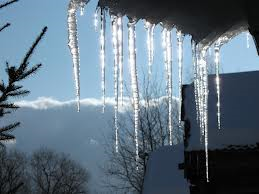 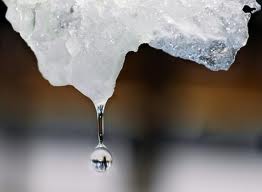 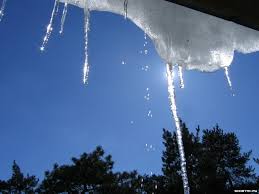 … кап… кап-кап… кап… кап-кап-кап… Засыпая, всё слышу я, как шуршит по железке за окошком, постукивает сонно, мягко – это весеннее, обещающее – кап-кап… Это весёлая мартовская капель
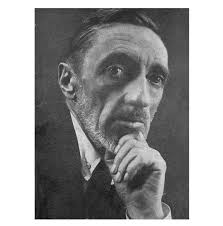 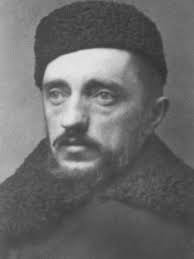 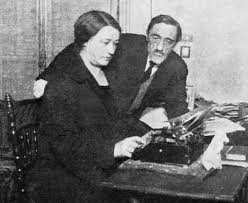 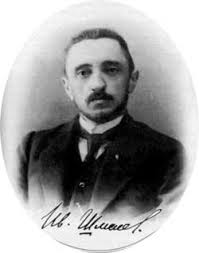 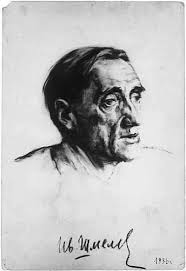 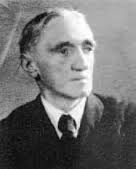 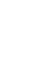 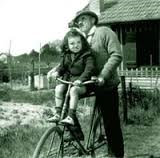 Иван Сергеевич  Шмелёв.
    «Мартовская капель»
Умер во Франции, близ Парижа, прах перевезён в Москву.
Да!
[Speaker Notes: Да!]
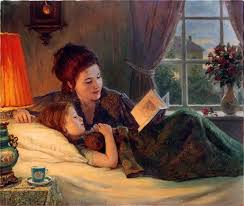 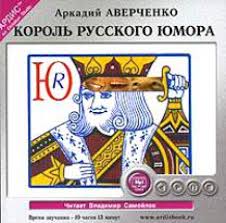 Рекомендуемые авторы и
 литература
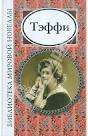 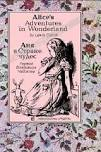 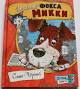 Тэффи
 Рассказы
Саша Чёрный
Дневник фокса Микки
В. Набоков. Аня в стране чудес
[Speaker Notes: В. Набоков Аня в стране чудес]
Полезного чтения  
                                
                                 и 
                           
                                 дальнейших                                          
                                 
                                  читательских                                               
                                      успехов!
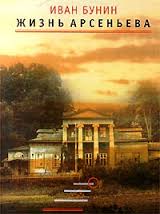 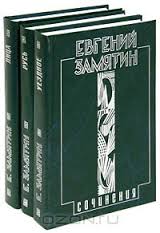 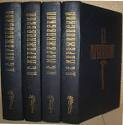 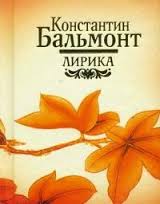 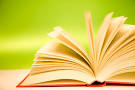 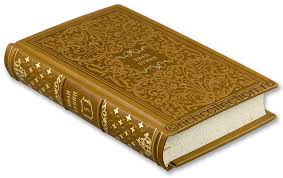